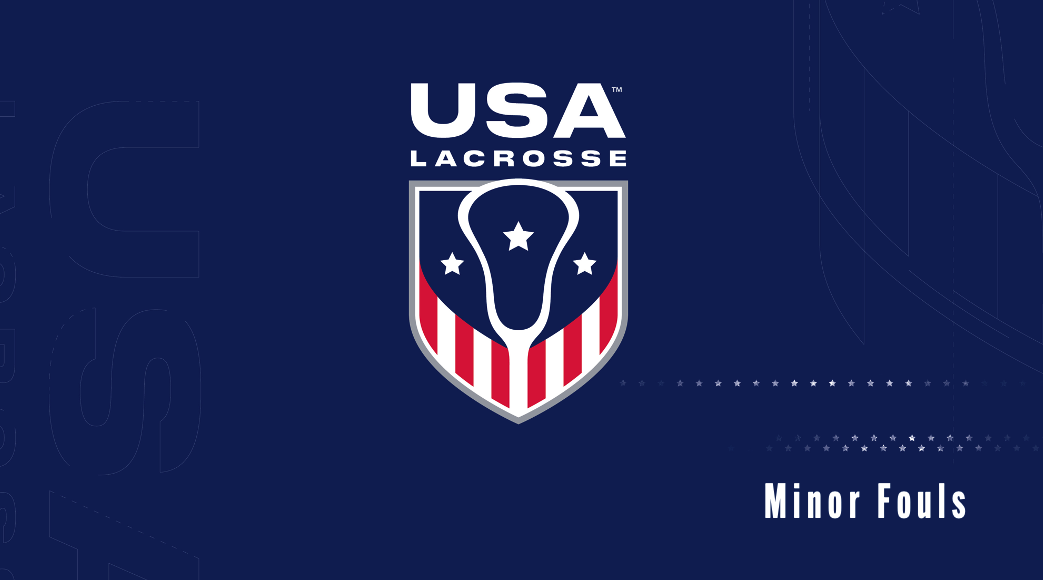 Minor Fouls
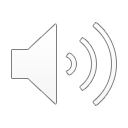 Minor Fouls
Fouls that do not involve body contact or stick to body contact. 
May be grouped as fouls that involve:
Misplays
Procedural Errors
Illegal Uniforms/
Equipment
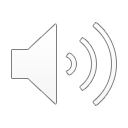 [Speaker Notes: Minor fouls fall into 3 catagories, Misplays, Procedural errors and illegal uniforms and equipment.  These tend not to compromise the safety of a game, but do need to be addressed for a game to be fair.]
Misplays
Body Ball 
Using any part of the body to deliberately impede, accelerate, or change the direction of the ball.
Legal – Kicking the ball (non-shooting attempt)

Illegal – Using a body to STOP the ball from going out of bounds

Illegal – catching the ball with the hand

Illegal – stopping the ball with a chest trap (as in soccer)
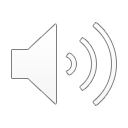 [Speaker Notes: Note: If the goalkeeper blatantly attempts to stop a shot on goal by playing the ball off their body while outside the goal circle, it is a MAJOR foul.]
Misplays
Cover 

Guarding a ground ball by covering it with the foot, body or crosse, preventing an opponent from playing the ball.
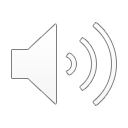 [Speaker Notes: Having a set of sticks and a ball are important to be able to demonstrate what a cover looks like. 

Remember a cover is only a foul when an opponent is within playing distance, trying to play a ball and is disadvantaged.   Lone player or one with only teammates that covers the ball to stop it from going out of bounds or pulling it back to pick it up is legal.]
Misplays
Empty Stick Check 

Check or impede an opponent’s crosse when the crosse is not in contact with the ball.


Legal – incidental contact (frequently occurring off the draw or ground balls)


Illegal – knock an opponent’s stick away from the ball as they are trying to catch/scoop it
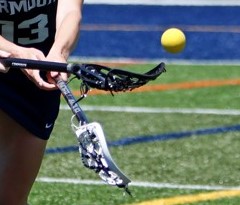 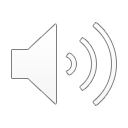 [Speaker Notes: Having a set of sticks and a ball are important to be able to demonstrate what an empty stick check looks like.   

Incidental contact frequently occurs -- it is important to differentiate between the player that intentionally hits a stick away so that the opponent cannot play the ball and the stick that makes incidental contact while trying to play the ball.]
Misplays
Warding 

Guard the crosse with an arm.

If one hand is removed from the crosse, it may not be used to ward off an opponent with or without contact.  Elbows may not be used to protect the crosse.
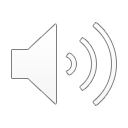 [Speaker Notes: Discuss the difference between warding and using the free arm to push an opponent away.  

Warding is a minor foul. The act of pushing an opponent away is a major foul.

Removing one’s arm from the stick in an effort to change direction or sprint is NOT warding!]
Misplays
A2

A1 D1
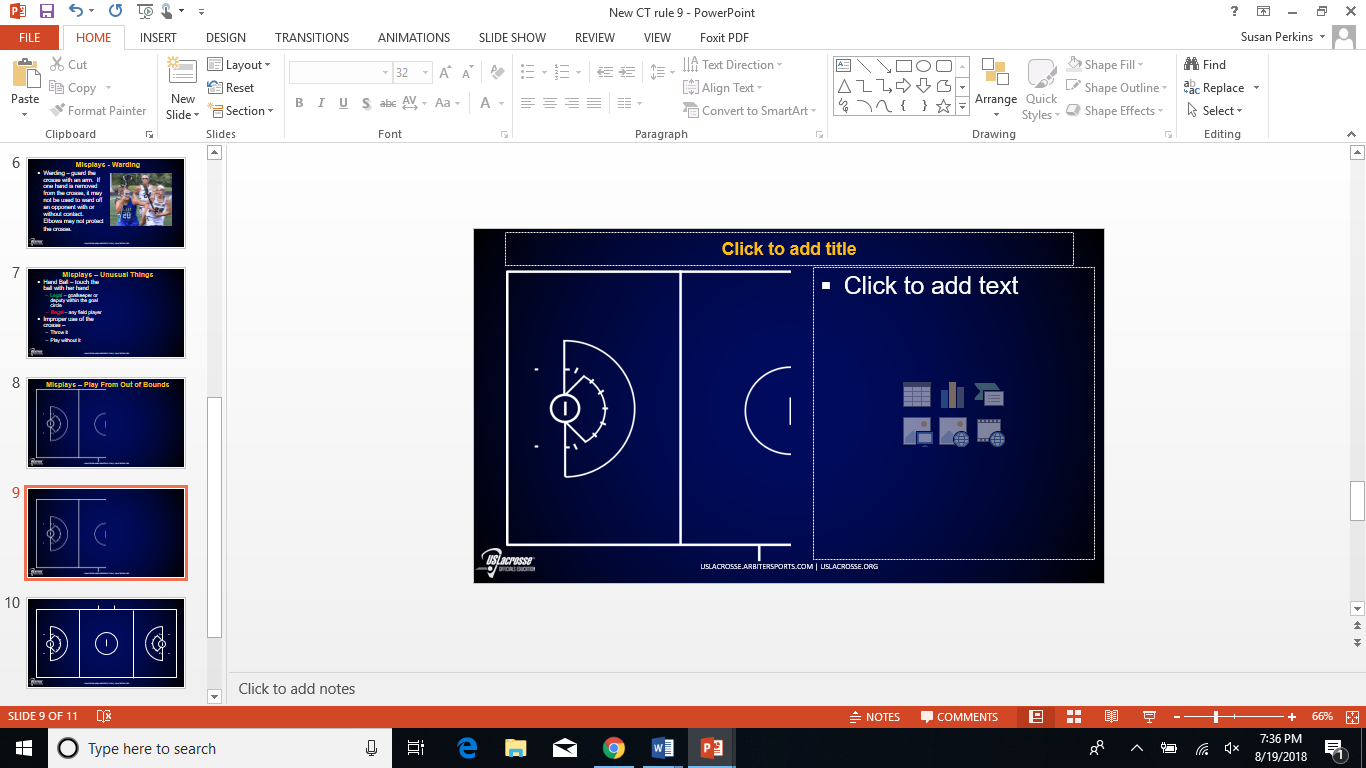 Play from Out of Bounds

A player may not take an active part in the game when their feet are out of bounds.
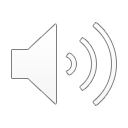 [Speaker Notes: A1 and D1 are attempting to play a ball that is inbounds. A2 is out of bounds and attempting to play the ball that is inbounds.  Minor Foul on A2.  

Player D1 is awarded the ball, moves 4m inside the boundary, all other players are 4m away.  D1 may self-start.

This typically happens when a player is trying to stop a ball from going out of bounds and their momentum carries the player out of bounds when the ball stays in.  Often that player will try to pick up the ball for check an opponent who is trying to pick up a ball while their feet are still out of bounds.]
Misplays
A2
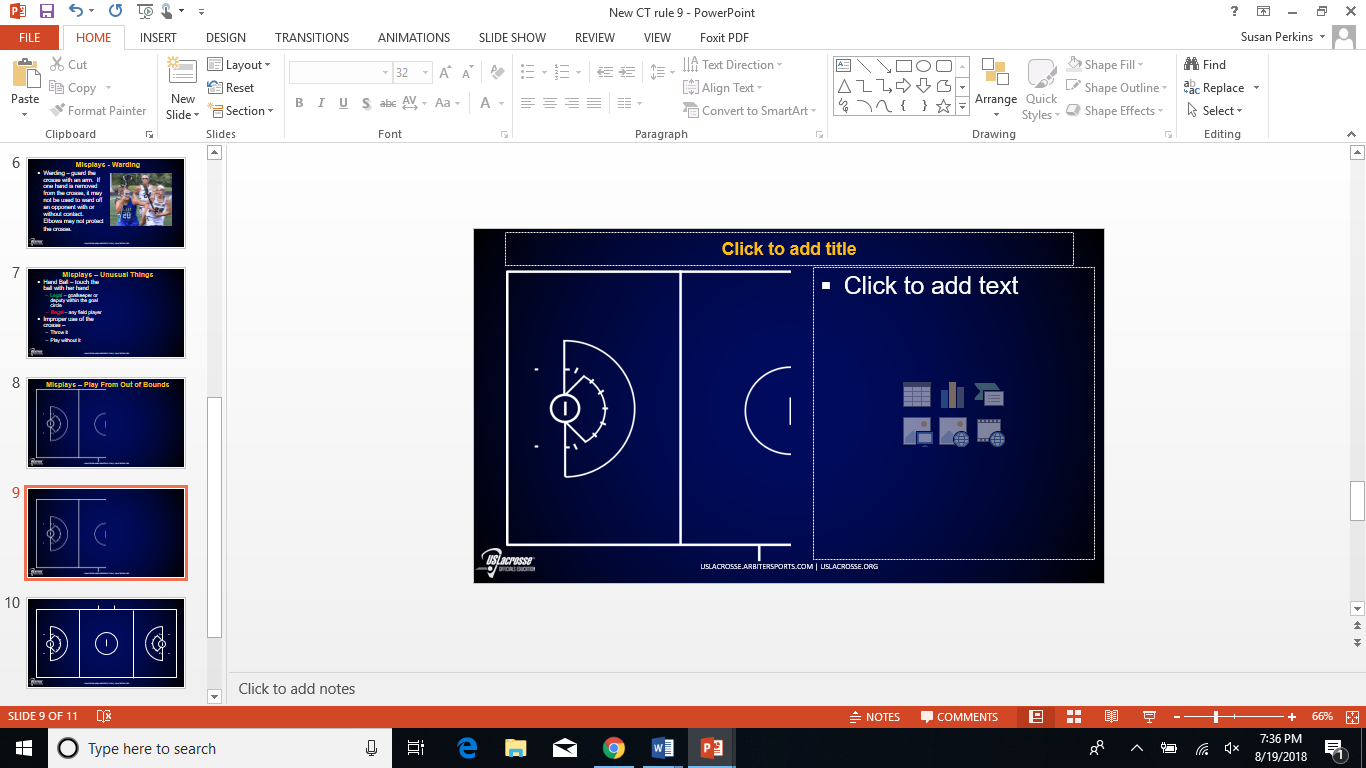 Restart from Out of Bounds

A player may not commence play with a pass from out of bounds.
A1
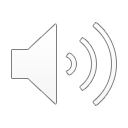 [Speaker Notes: If a player restarts play with a pass from out of bounds, it is a minor foul. Possession to any opponent from the other team, 4m inside the boundary. Self-start allowed.]
Misplays
Hand Ball
Touch the ball with the hand
Legal – goalkeeper or deputy within the goal circle
Illegal – any field player


Squeeze the Head of the Crosse 
Use the hand or body to keep the ball in the crosse
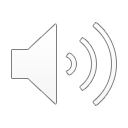 [Speaker Notes: Goalkeeper and/or deputy in the goal circle may pick up the ball and place it into the crosse with their hand(s).  

A field player must use their crosse to scoop the ball.  They may not pick up the ball with their hands to put it into the crosse.  Also, they may not use their hands to keep the ball in the crosse as they run down the field.]
Misplays
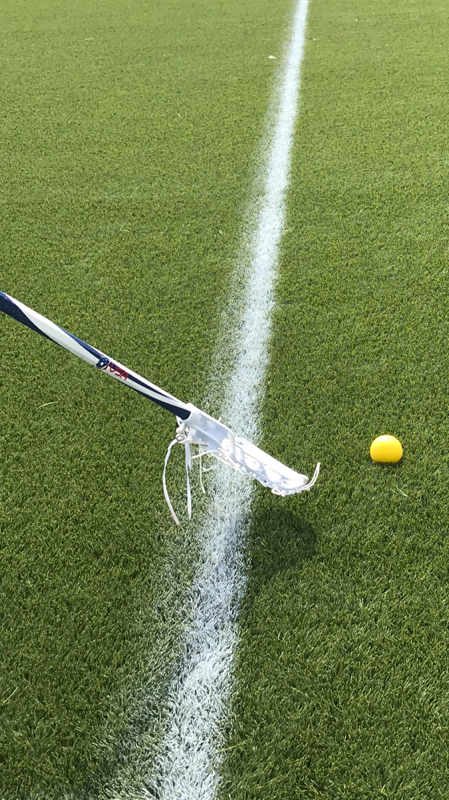 Improper Use of the Crosse
 Throw the crosse
 Take part in the game without a cross



Illegal Exchange of the Crosse
Failure to exchange a field crosse with a crosse on the bench without the crosse entering and exiting the field through the substitution area
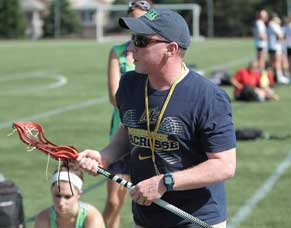 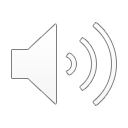 [Speaker Notes: Players can sometimes mishandle the stick which is dropping the stick, this should not be penalized.  Players may throw the stick at a ball heading out of bounds, in exchanging a stick with another player or  to intercept a ball.  These are all examples of a minor foul.  Throwing the crosse to the ground in anger is misconduct and should be carded.

If a player is exchanging a stick for one on the bench, it must take place in the substitution area. The player does not have to enter the substitution area, but the sticks must be exchanged through it. In this situation the coach may enter the substitution area to exchange the stick with the player.]
Procedural Errors
Green Card!
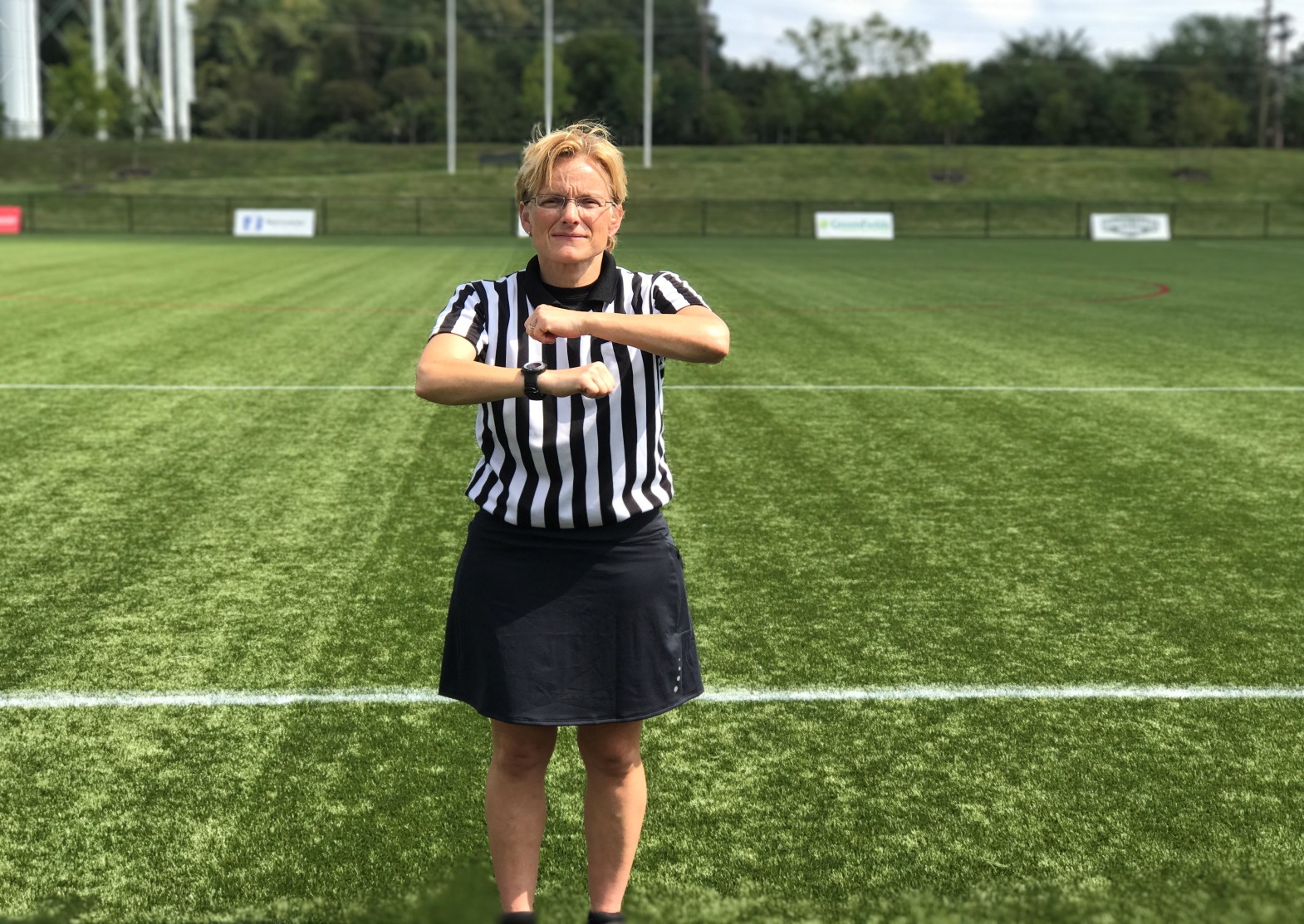 Delay of Game

 Failure to move 4m away on a free position

 Repeated self-starts from beyond 4 meters of the spot of the foul 

 Repeated self-starts when self-starts are not allowed
 Any type of behavior which in the officials’ opinion amounts to delay
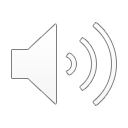 [Speaker Notes: Delay of game: to INTENTIONALLY delay the game]
Procedural Errors
Delay of Game – Penalty Administration
1st Violation:   	Green card to the offending team
		  	Change of possession, if applicable

2nd  Violation: 	Green/Yellow card to offending player
	      	 	 Player serves 2-minute penalty 
	     		 (doesn’t count in team card count)

All Subsequent: 	Yellow card to offending player - Misconduct
Violations	  	Player serves 2-minute penalty 
		  	(counts in team card count)
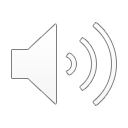 [Speaker Notes: Penalty administration depending on how many times the Delay of Game call has been made.]
Procedural Errors
Illegal Substitute

Player who enters without going through the sub area

Player who enters prior to her teammate leaving the field

Player not listed or incorrectly listed on the roster or scorebook

An extra player on the field

Player who enters after the official's hand is on the sticks for the draw

Suspended/Ejected player who returns to the game
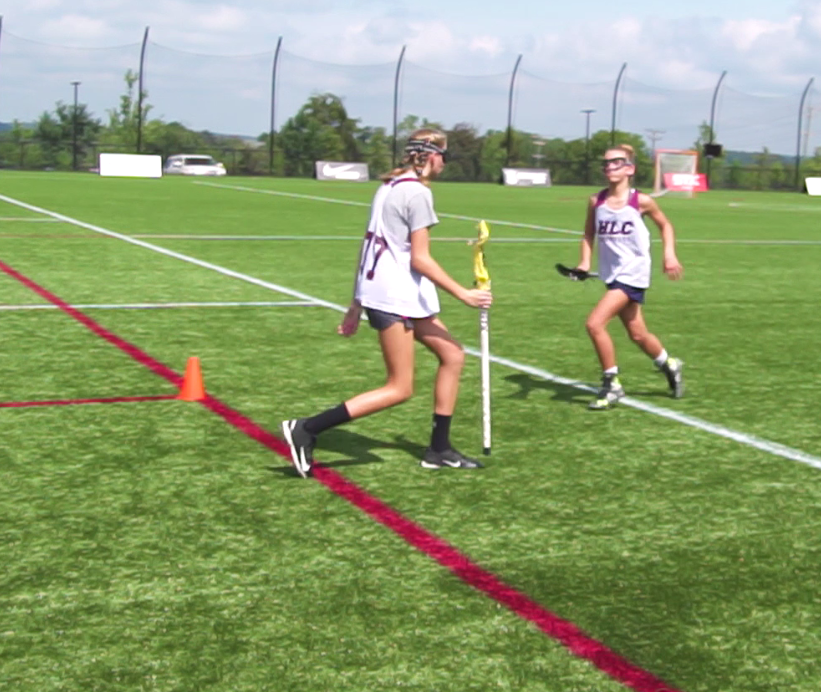 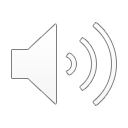 [Speaker Notes: Illegal substitutes are simply players who are not allowed to be on the field!]
Procedural Errors
Early Entry on the Draw
Step on/into the center circle or illegally crosse the Restraining Line before the whistle


Cross the Restraining Line before possession is established


Players may not step on or over the restraining lines after the official's hand is in contact with the sticks at the draw until the restraining line is released regardless of the number of players between the restraining lines.
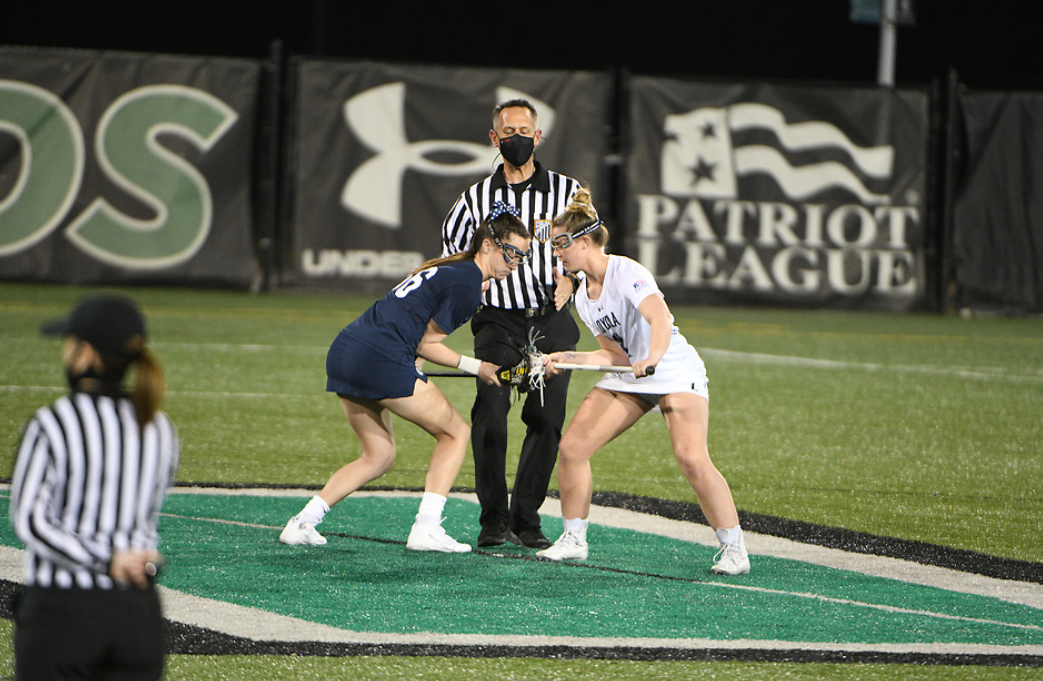 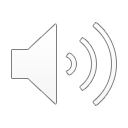 [Speaker Notes: This foul is also called if a player crosses the restraining line before:
The ball goes out of bounds off a player or her stick;
The ball crosses the restraining line;
A whistle stops play for a foul.]
Procedural Errors
Early Entry – Penalty Administration
Possession is awarded to opponent nearest to the spot of the ball

Offending players will move 4m away, toward the goal they are defending

Self-start is allowed unless the game clock is stopped
Note: Early Entry foul is different from Offside foul!
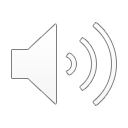 [Speaker Notes: In this scenario, Red would get the ball at the spot of the ball (not necessarily where the early entry occurred!)  The white player who entered early would stand 4m away, closer to the goal she is defending.  Remember: the red player can Self-Start!

An Early Entry foul occurs only on the draw and is a Minor foul.  Offside is the result of too many players below/above the restraining line during play.  Can occur any time during the game and requires officials to call a time out.]
Improper Equipment
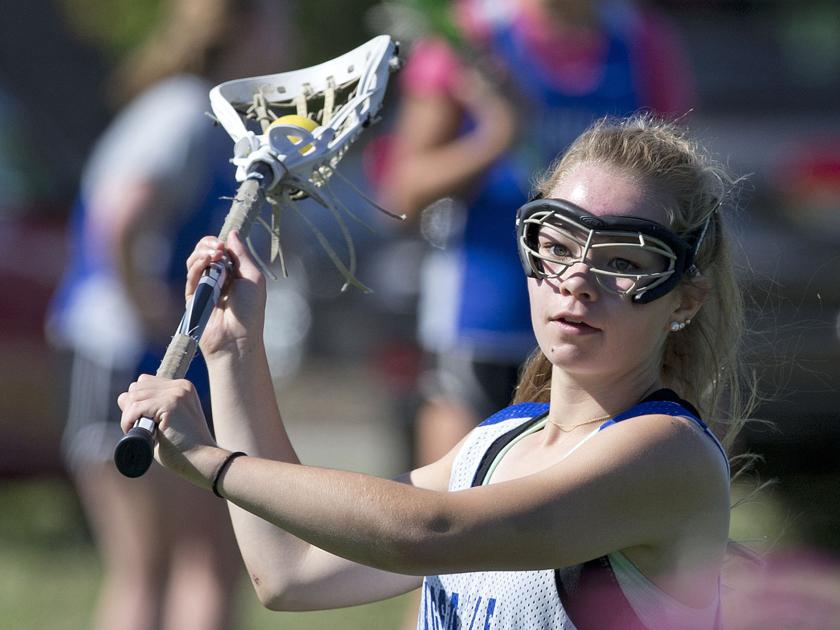 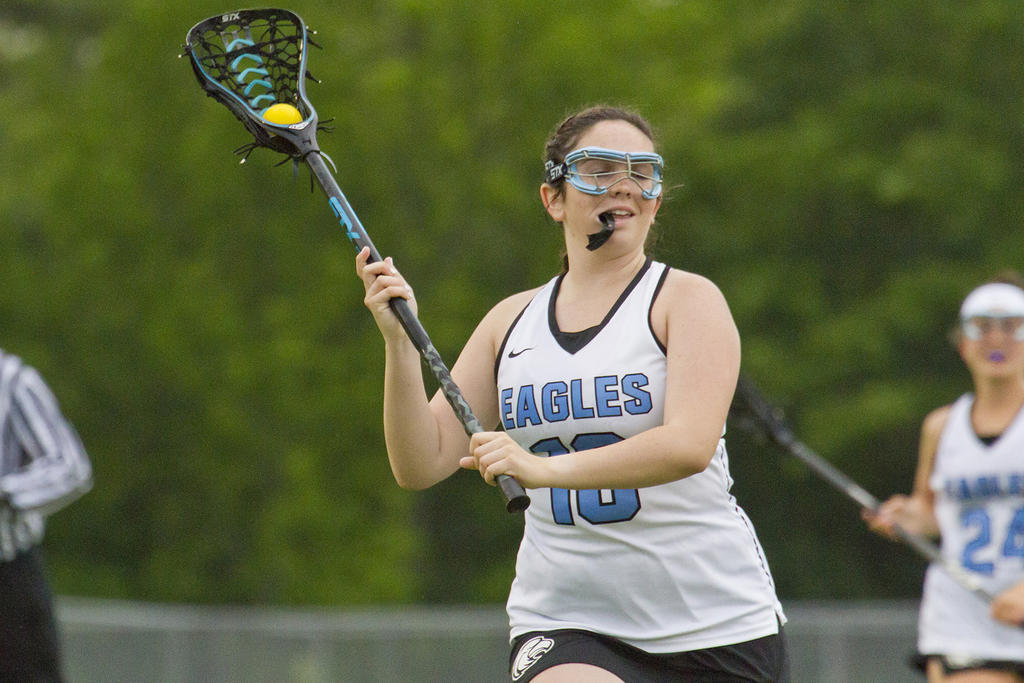 Wearing jewelry is illegal.  Hair ties on wrists, however, are legal!
Failure to properly wear a mouthpiece
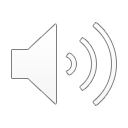 [Speaker Notes: Encourage preventative officiating – look for jewelry during the pre-game stick checks so you don’t have to remove a player from the game.  Verbally remind players to wear their mouthpieces correctly.  

Close-fitting cloth sweatbands, hair ties and other soft, non-rigid materials may be worn on the arm. Barrettes and other hair adornments are legal as long as they do not endanger other players. Head coverings may be worn for religious or medical reasons and must be made of non-abrasive and soft materials and must fit securely.

If it is necessary to remind a player a couple of times to wear her mouthpiece correctly, consider a green card for delay of game.]
Improper Equipment
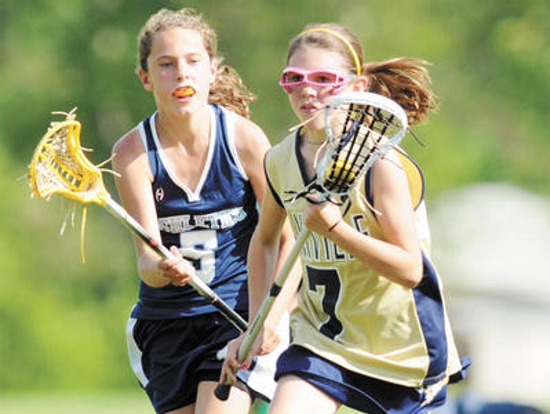 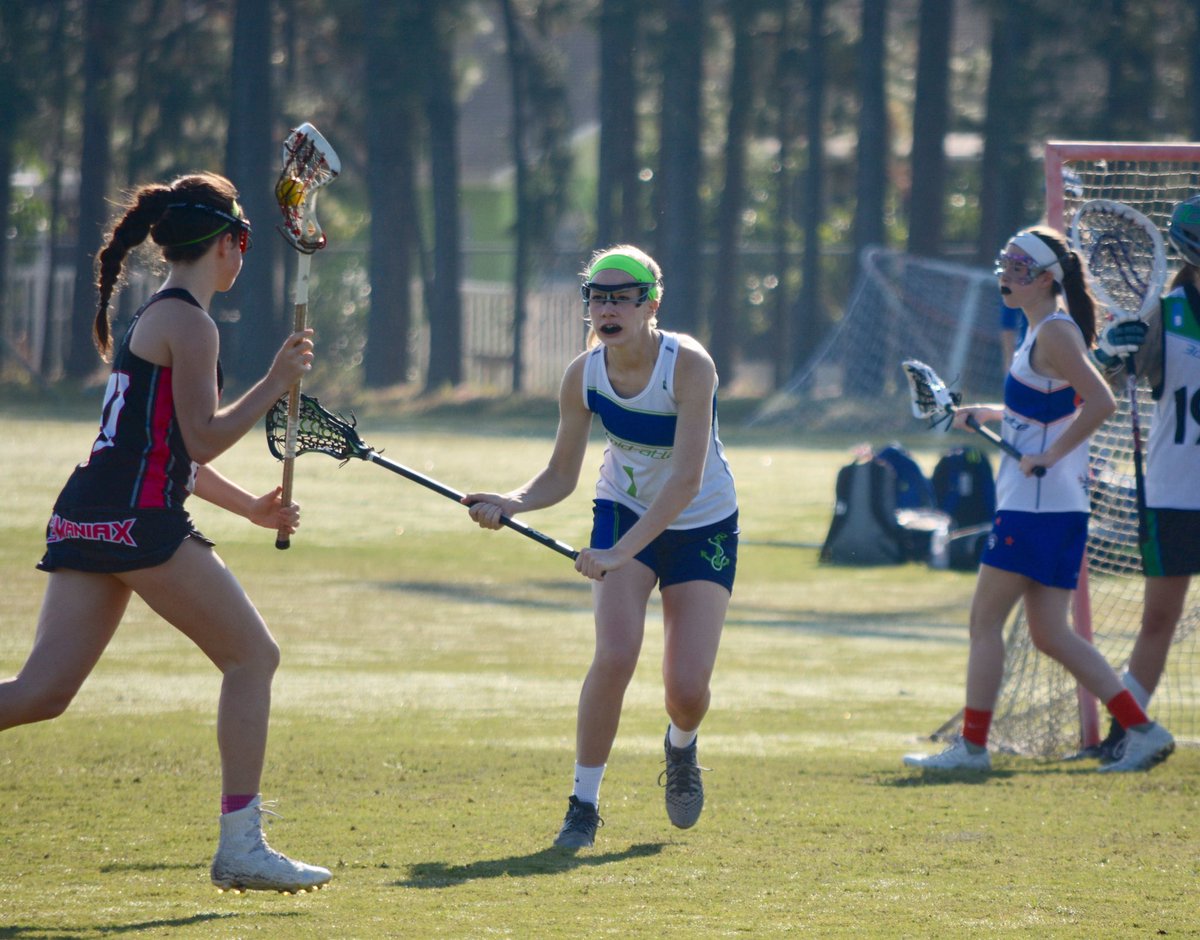 Take part in the game if uniform does not meet specifications
Failure to properly wear eye protection (goggles)
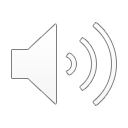 [Speaker Notes: Illegal uniforms for the entire team is a “one-time” foul (called once for the entire team’s unforms.)  The penalty is a free position for the opposing team at the center to start the game.  

Many state organizations will give a waiver for uniforms that do not meet specifications.  Sub-varsity teams should be allowed to play with uniforms that may not meet the “letter of the rules.”  As long as the uniforms aren’t dangerous, allow those teams to play without penalty.]
Improper Equipment
Illegal Crosse
Play with a crosse that does not meet specifications
Strung illegally
Pocket too deep
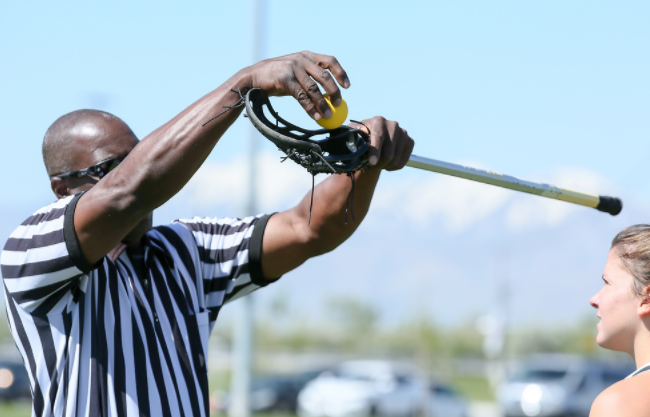 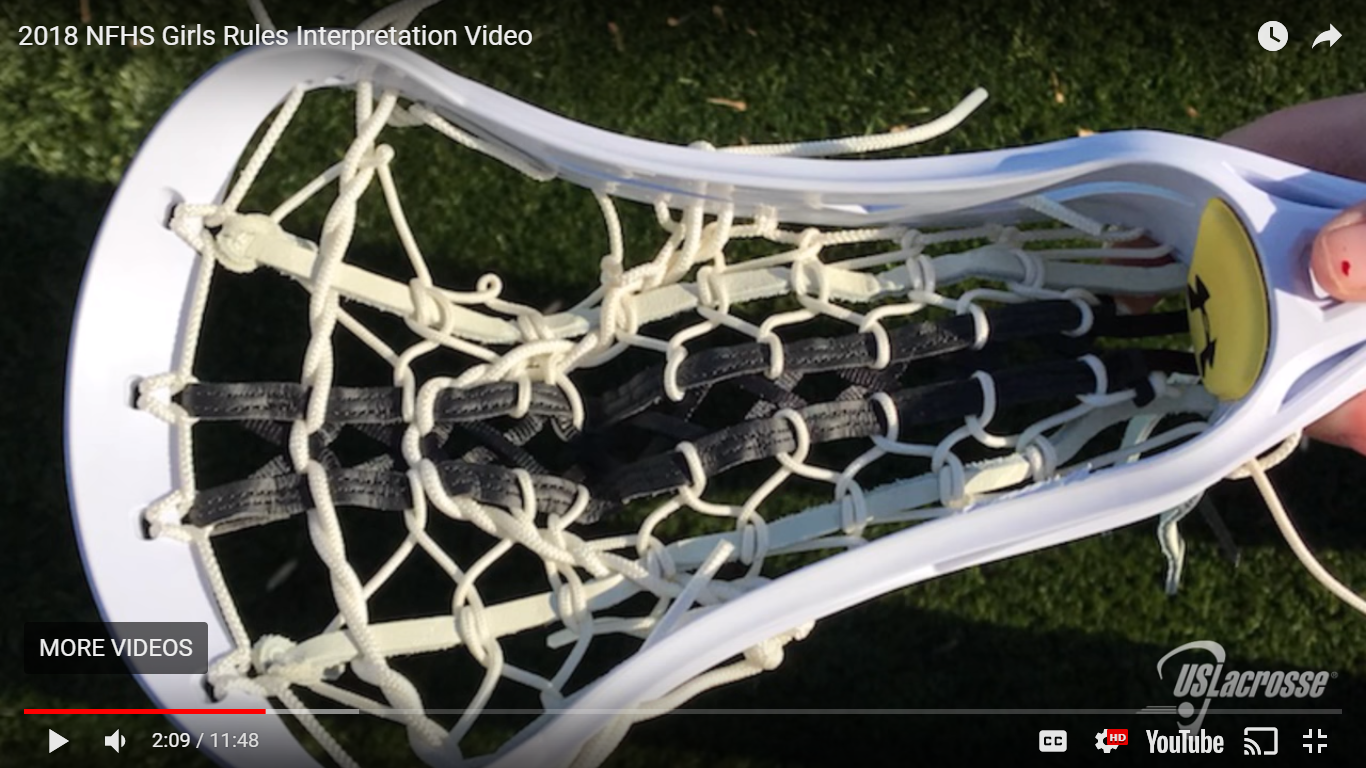 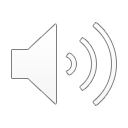 [Speaker Notes: Pre-game stick checks should catch illegal sticks and pockets that are too deep.]
Improper Equipment
A goal will NOT count if:


It is scored with a crosse that does not meet the field crosse specifications.


The player who shot the goal adjusts the strings/thongs of the crosse after an official inspection of crosse has been requested during the game.
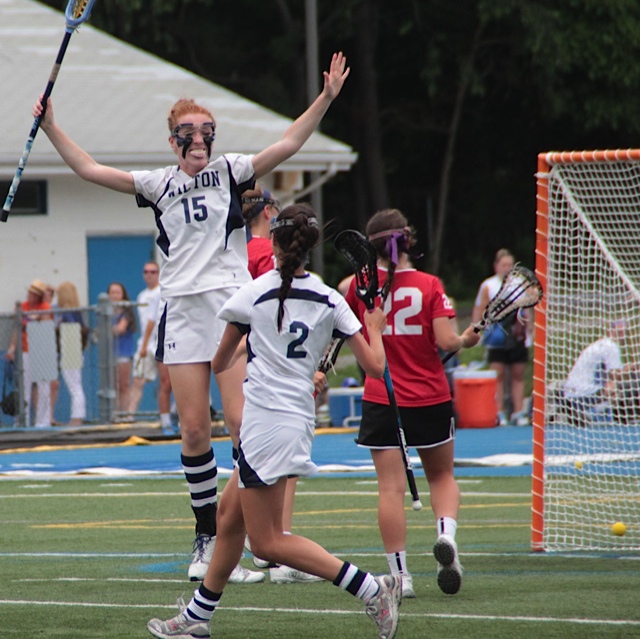 NO GOAL!
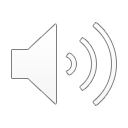 [Speaker Notes: A stick check request by a coach or any player on the field may come after a goal is scored.  

The coach/player must give the official the number of the player with the stick that they want to have checked.  If the stick is illegal – no goal – and the ball goes to the center draw line free position to the player on the opposing team.]
Additional Minor Fouls
Illegal Re-entry
Run out of bounds and re-enter to a 
more advantageous position

Illegal Stick Request
Requesting any additional crosse inspections beyond the two permitted per team

Illegal Substitution
Substitute illegally

Illegal Time-Out
A team requesting more than two time-outs
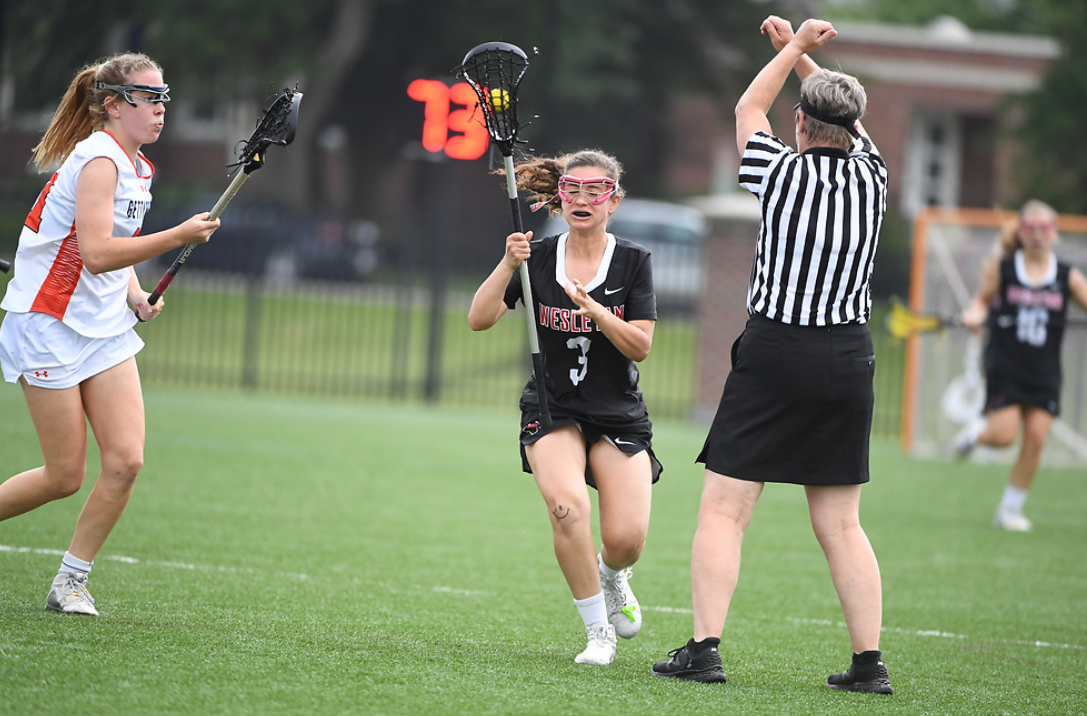 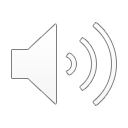 Minor Foul Penalty Administration
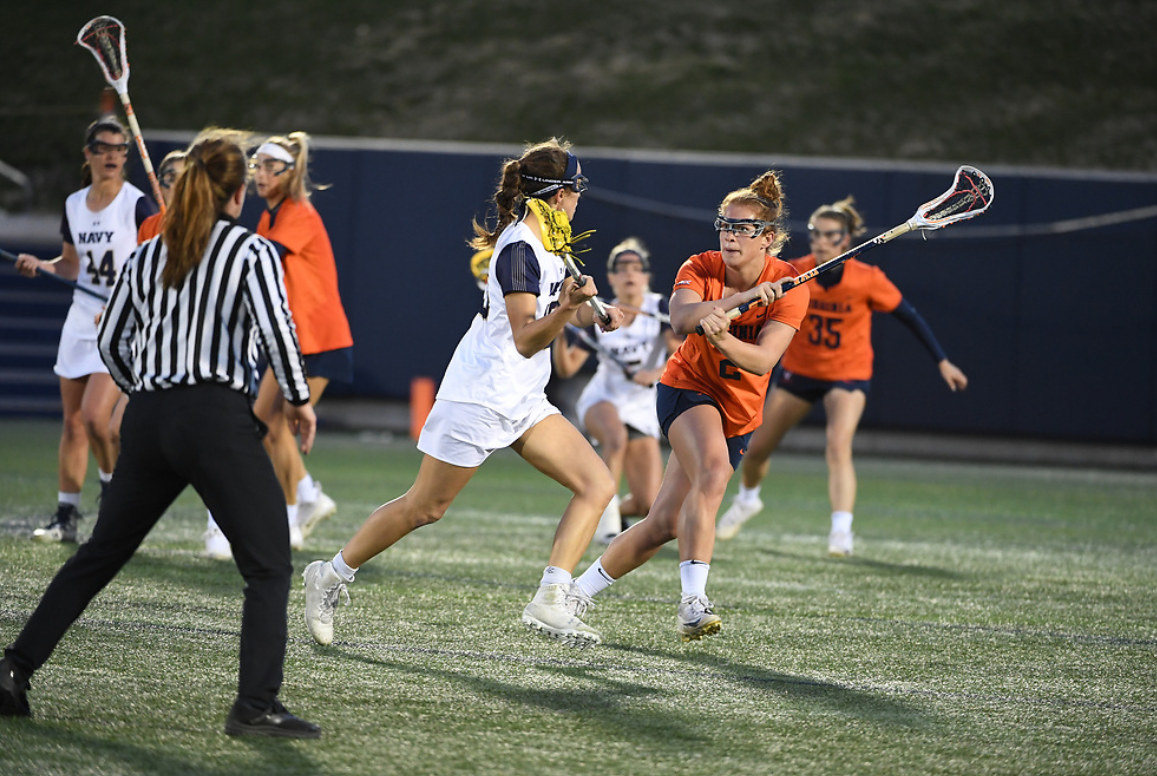 Outside the CSA

Ball
  Free position at the spot of the foul

Offender 
  4m away, in the direction from which they approached

Others 
  4m away
Self-start allowed
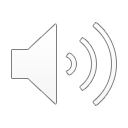 Minor Defense Foul
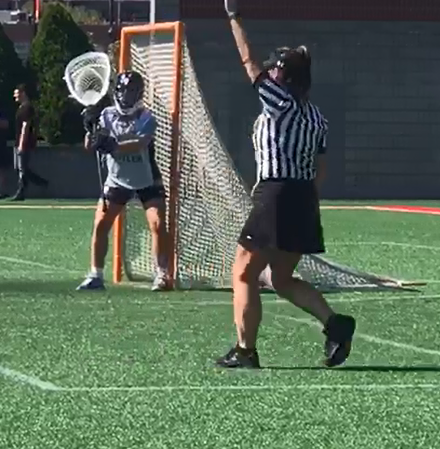 Inside the CSA – Above GLE

Ball 
  Free position to the attack player on the 
  12m fan (nearest to spot of foul)

Offender 
  4m away, in the direction from which 
  they approached

Others 
  4m away
Clear the Penalty Lane

Whistle Start
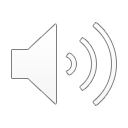 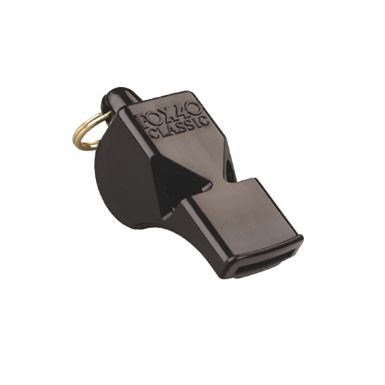 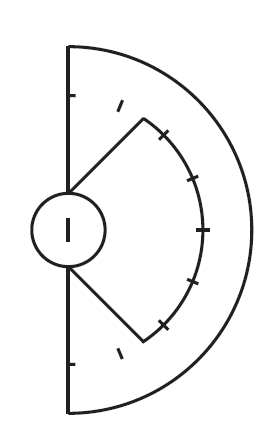 Minor Defense Foul
A gets the ball on the 12m fan.  D is 4m away.
A
D
Clear the Penalty Lane

Whistle start
Empty Stick Check
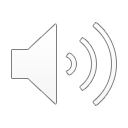 [Speaker Notes: Click to start animation

Empty stick check by Defense

Attack is moved to the 12m fan.  Defender is placed 4m from the player taking the free position, relative to their position at the time of the foul. (closer to goal? On 8m arc.  Behind attack at time of foul? 4m behind)

Clear the Penalty lane. Whistle start.]
Minor Attack Foul
Inside the CSA
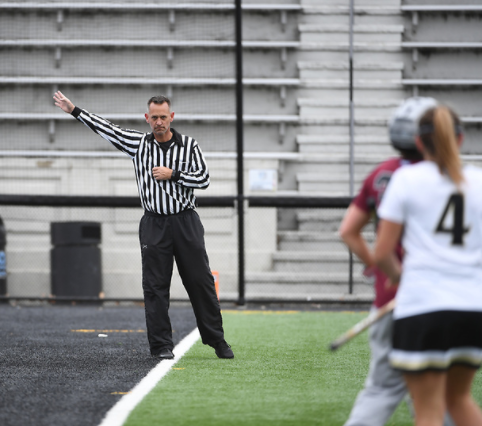 Ball
Free position to the defender at 
the spot of the foul
All others
No player may be within 4 meters of the player awarded the free position, including the offender
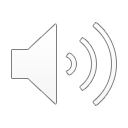 Self-Start only when the clock is running
[Speaker Notes: NOTE: HIGHLIGHTED INFO NEEDS TO BE CONFIRMED BY NFHS 2023 RULES BOOK

Defenders may now self-start for fouls in the CSA – as long as the game clock is running!  In the last two minutes of each half, the game clock is stopped so all fouls start on the whistle.

Again, preventative officiating may save a defender from committing a false start when self-starts are not permitted.]
Attack Fouls in 8m Arc
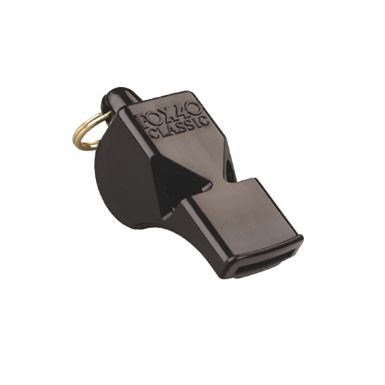 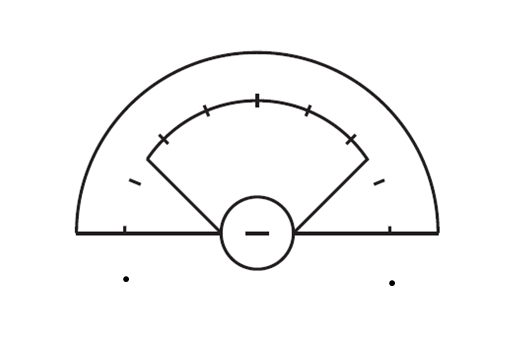 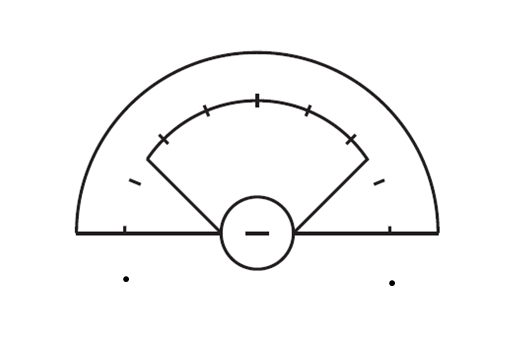 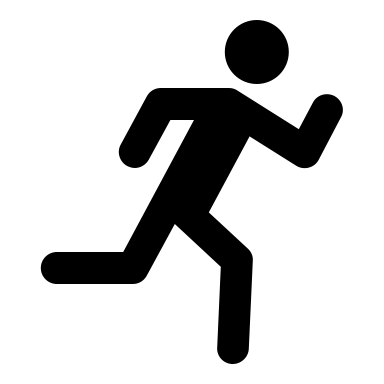 D1

A1
D1
A1
UNDER 1 MINUTE IN EACH QUARTER
CLOCK STOPS

WHISTLE START
ANYTIME THE CLOCK IS RUNNING

SELF-START
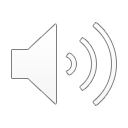 [Speaker Notes: The defensive player is given the ball and they must start the FP 8 m from the GC.  (No Self-Starts in the CSA allowed)]
Attack Fouls in CSA Below the GLE
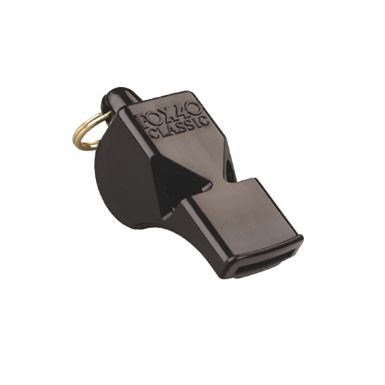 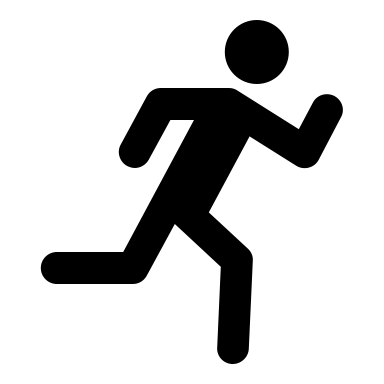 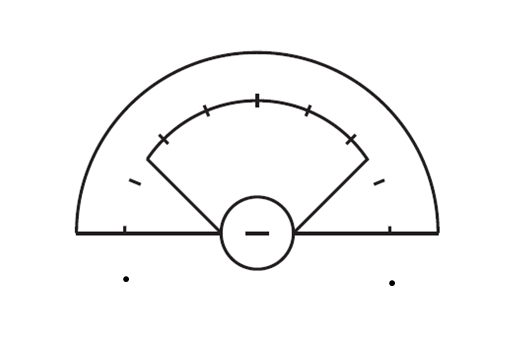 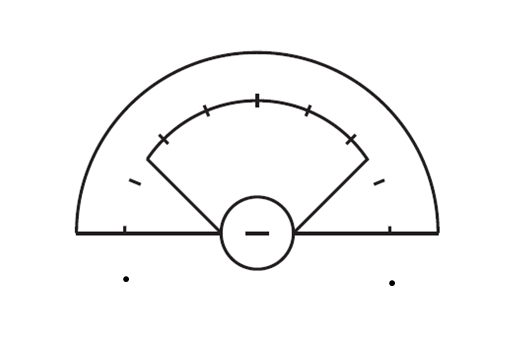 D1
A1
D1
A1
UNDER 1 MINUTES IN EACH QUARTER
CLOCK STOPS

WHISTLE START
ANYTIME THE CLOCK IS RUNNING

SELF-START
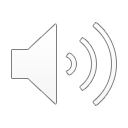 [Speaker Notes: If this attack foul is in the CSA but below the GLE, they restart on the dot. Again – no self-starts allowed in the CSA.]
Minor Attack Foul
Inside the CSA, Above GLE(stopped clock)
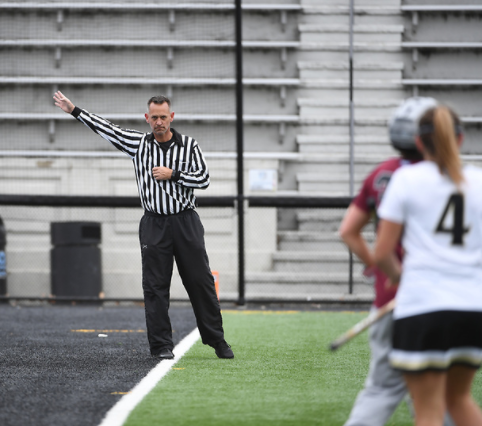 Ball
Free position to the defender at 
the spot of the foul (at least 8m 
away from the goal circle), whistle start

Offender 
4m away, in the direction from 
which they approached 

Others 
4m away
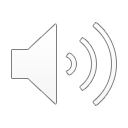 [Speaker Notes: NOTE: HIGHLIGHTED INFO NEEDS TO BE CONFIRMED BY NFHS 2023 RULES BOOK

Defenders may now self-start for fouls in the CSA – as long as the game clock is running!  In the last minute of each quarter, the game clock is stopped so all fouls start on the whistle.

Again, preventative officiating may save a defender from committing a false start when self-starts are not permitted.]
Minor Attack Foul Above GLE
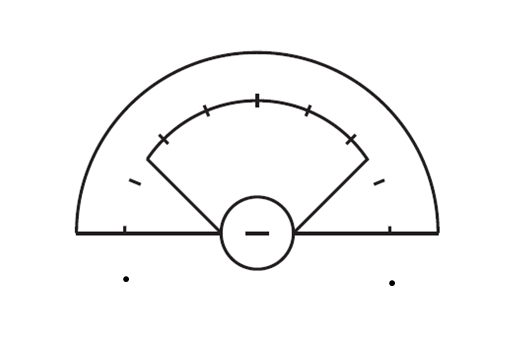 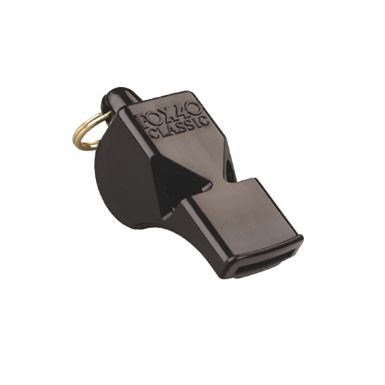 D gets the ball no closer than 8m from the goal circle
A
Cover by Attack
D
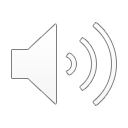 [Speaker Notes: Click to start animation

Cover by Attack

Defense awarded ball on 8m arc.  Attack moves 4m from the player taking the free position, in the direction from which she approached before committing the foul. Whistle start (free position in the CSA)]
Minor Attack Foul
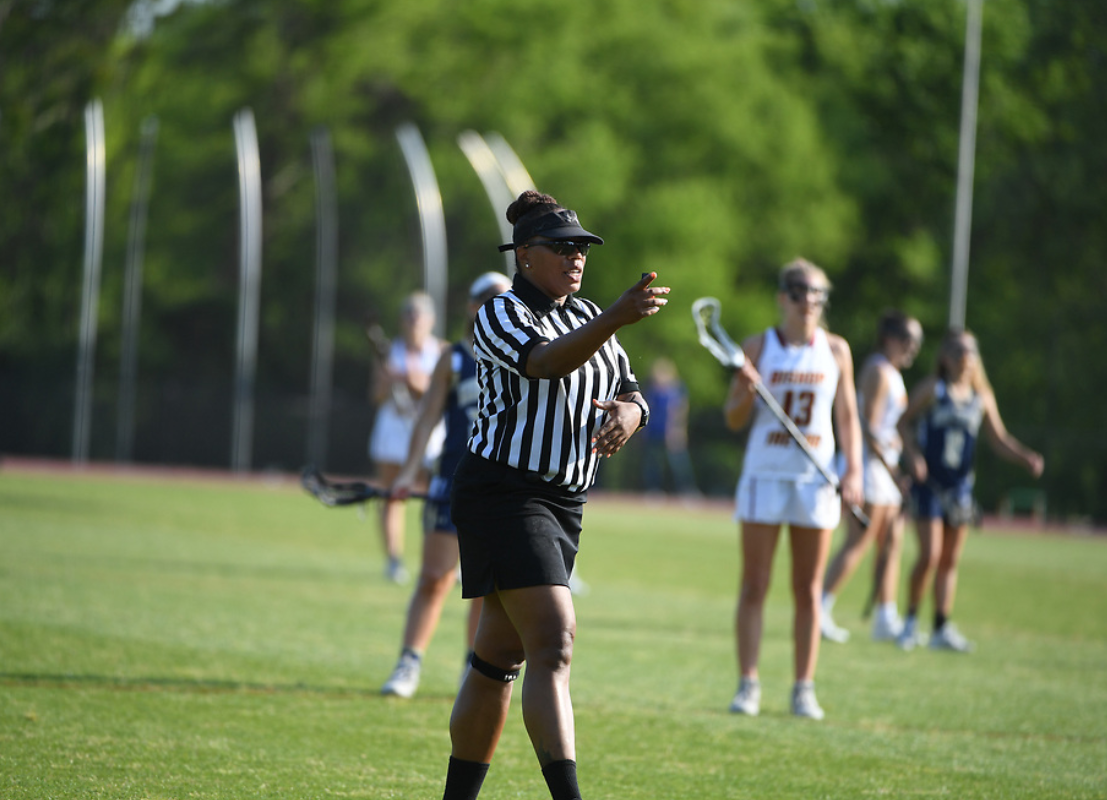 Inside the CSA, Below GLE(stopped clock)

Ball 
Free position to the defender on the nearest dot, whistle start

Offender 
4m away, in the direction from 
which they approached

Others  
4m away
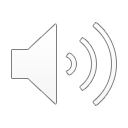 [Speaker Notes: Same set up for either attack or defensive fouls below the GLE]
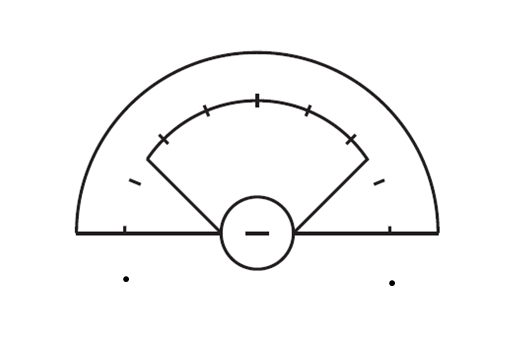 Minor Foul Below the GLE
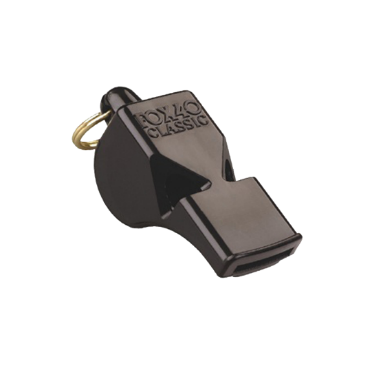 X gets the ball on the closest dot – if time is out
Cover by Player O
O
X
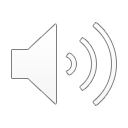 [Speaker Notes: Click to start animation

Player O covers the ball. 

X is awarded the ball at the closest  dot.   O moves 4m away in the direction from which they came.  This penalty administration is for a foul by either team – attack or defense.

Whistle start.]